UNITAT 6
RENAIXEMENT I TEMPS MODERNS
(segles	XV-XVI)
Salvador Vila Esteve
Geografia i Història
3r d’ESO
UNITAT 6.- RENAIXEMENT I TEMPS MODERNS
Descobriments geogràfics i les seves conseqüències
Antigues civilitzacions americanes
Creixement demogràfic i econòmic.
 L’Humanisme.
La Reforma protestant.
La Contrareforma catòlica.
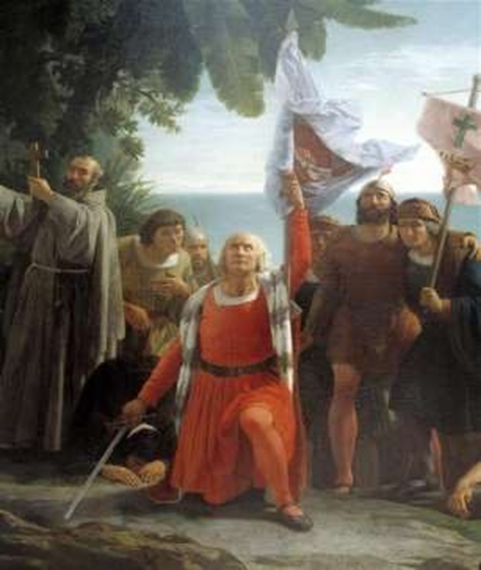 1.- ELS GRANS DESCOBRIMENTS GEOGRÀFICS.
Causes dels descobriments.
Les expedicions portugueses.
 Cristòfol Colom i el descobriment d’Amèrica.
1.1.- Causes dels descobriments.
Les principals causes són econòmiques: trobar noves rutes marítimes per a comerciar
amb les Índies o Orient llunyà (espècies, seda,...), evitant passar per l’imperi turc
Tenen gran importància les causes científiques i tècniques, ja que els descobriments sols  seran possibles gràcies als avanços en la navegació: millors mapes (portolans) i vaixells  (caravel·les) i invents com el timó, la brúixola i l’astrolabi (millor orientació al mar)
En menor mesura també hi ha causes polítiques: desig dels reis de conquerir nous terri-  toris i fer-se amb or i plata per a finançar-se i augmentar el seu poder i la seva glòria
BRÚIXOLA
ASTROLABI
QUADRANT
1.2.- Les expedicions portugueses.
Portugal busca vorejar Àfrica per arribar per mar a les Índies
Bartolomeu Dias arriba per primera vegada al cap de Bona Esperança
Vasco da Gama serà el primer en arribar a l’Índia vorejant Àfrica
Aquestes rutes permeten a Portugal controlar el comerç de la seda i les espècies
1.3.- Cristòfol Colom i el descobriment d’Amèrica.
Colom pensava que la Terra era rodona i, per tant, que podia arribar de forma
més ràpida a les Índies navegant cap a l’oest i creuant l’oceà Atlàntic
La reina acceptà el projecte, el finançà i li oferí  governar les terres trobades i un 10% dels beneficis
Capitulaciones  de Santa Fé  (Isabel)
Vostres Alteses donen i atorguen a Cristòfol Colom, en  satisfacció del viatge que ara, amb ajuda de Déu, va a  emprendre:
Fer a don Cristòfol Colom el seu almirall en totes  les illes i terres fermes que descobrirà.
Fer-lo Virrei o Governador General en totes les  dites terres fermes.
Fer mercè a don Cristòfol Colom de la dècima part  de totes les riqueses que trobe.

Capitulacions de Santa Fe (1492).
1.3.- Cristòfol Colom i el descobriment d’Amèrica.
Descubrimiento  de América  (Isabel)
El descubrimiento  de América  (Artehistoria)
El 12 d’octubre del 1492 Colom descobrí Amèrica
per accident, creient que havia arribat a les Índies
1.3.- Cristòfol Colom i el descobriment d’Amèrica.
Los viajes  de Colón
(Artehistoria)
Colom va fer tres viatges més a Amèrica, però va morir
sense saber que havia descobert un nou continent
Tratado de  Tordesillas  (Isabel)
Per a evitar disputes, Castella i Portugal es repartiren el món pel tractat de Tordesillas,
quedant Àfrica, Orient i Brasil per a Portugal i la resta d’Amèrica per a Castella
1.3.- Cristòfol Colom i el descobriment d’Amèrica.
La vuelta al  mundo  (Artehistoria)
Els primers en demostrar que la Terra és rodona van ser Magallanes
i Elcano, que van fer la primera volta al món (1519-22)
Activitat. ELS GRANS DESCOBRIMENTS GEOGRÀFICS.
1.- A partir del mapa de baix i els teus coneixements, respon:
Indica a quin navegant correspon cadascuna de les rutes (fes una llegenda) i explica quin recorregut  fa cadascun d’ells.
Classifica el mapa (tipus, caràcter i territori representat).
Tema.
Quines van ser les causes d’aquests descobriments?
Per on va arribar Portugal a Orient? Què va aconseguir amb això?
Explica com Colom va arribar a descobrir Amèrica.
Per què diem que Colom no va demostrar que la Terra era rodona? Qui ho va demostrar i com?
2.- Antigues civilitzacions americanes.
A Amèrica hi havia humans des de feia vint mil anys i els castellans es troben civilitzacions  que coneixen l’agricultura i la ramaderia i els números, elaboren calendaris exactes i realitzen  complexos sistemes constructius i de reg: els maies, els asteques i els inques
Apocalypto.  Sacrificios  humanos.
Chichén Itzá  (Artehistoria)
2.- Antigues civilitzacions americanes.
Els maies vivien al Yucatán (Amèrica Central), eren un poble agrícola (dacsa), s’organitzaven
en ciutats-estat, tenien una escriptura jeroglífica i construïen piràmides-temple i palaus
El templo mayor
de Tenochtitlán
2.- Antigues civilitzacions americanes.
Els asteques habitaven l’actual Mèxic (Amèrica Central), eren un poble guerrer amb un  gran imperi (l’emperador tenia tot el poder), vivien de l’agricultura i el comerç, coneixien  l’escriptura i construïen grans ciutats amb temples en forma de piràmide escalonada
2.- Antigues civilitzacions americanes.
Els inques vivien als Andes (Amèrica del Sud), on havien construït un gran  imperi governat per un emperador anomenat Inca, vivien de l’agricultura i  la ramaderia i havien construït grans fortaleses de pedra (Machu Picchu)
La paraula inca ve de l’idioma quítxua i vol dir literalment rei o príncep. L’inca  representava el punt més alt de la societat. Governava assessorat pels seus consellers.  Era tractat com un semidéu i vivia en un palau de la capital, Cuzco, que significa melic  del món, envoltat de gran luxe. Utilitzava plats i gots d’or i plata i es traslladava en una  llitera que portaven els nobles.
L’inca era considerat descendent del déu Sol i sols podia casar-se amb la germana, per  a que els seus fills mantingueren l’essència solar. A la seua mort era momificat.
Activitat Antigues civilitzacions americanes.
1.- A partir del text i dels teus coneixements, respon:
Classificació del text: font, caràcter, autor, informació de l’autor, d’on s’ha tret, lloc, any i destinatari.
Tema.
Quina impressió li causa la ciutat de Tlaxcala a l’autor? Per què?
Fes una llista dels productes que es podien trobar a Tlaxcala.
Quins altres negocis o serveis hi havia a la ciutat?
A quina civilització precolombina pertanyia aquesta ciutat? Quines eren les seves característiques?
Quins altres pobles precolombins hi havia? Explica el que sàpigues sobre ells.
CONQUESTA I COLONITZACIÓ  DE L’AMÈRICA CASTELLANA.
1.  Conquesta.
Organització.
Colonització.
Conseqüències.
1.- Conquesta.
Castella conquesta ràpidament Amèrica en la  primera meitat del segle XVI per la seva superioritat  militar i científica, per l’afany de riquesa dels  conqueridors i per les lluites entre els indígenes
1.- Conquesta.
Hernán Cortés va conquerir l’imperi asteca derrotant l’emperador Moctezuma
MALINCHE O  MARINA
Batalla  d’Otumba
(1520)

Cortés entra a  Tenochtitlán i es troba  amb Moctezuma (1519)
1.- Conquesta.
Pizarro i Almagro conqueriren l’imperi inca derrotant l’inca Atahualpa
1.- Conquesta.
Altres conqueridors van explorar Amèrica del Nord (Cabeza de Vaca),
Xile (Valdivia), l’Amazones (Orellana) i Buenos Aires (Juan de Garay)
2.- Organització.
Tots els territoris conquerits s’incorporen a Castella i s’introdueix en ells la llengua,
cultura i lleis de Castella i la religió catòlica, evangelitzant als indígenes
El territori americà es divideix en dos virregnats, amb un virrei en cadascun:  Nueva España (Mèxic, Amèrica Central i el Carib) i Perú (Amèrica del Sud)
Es crea un Consell d’Índies per aconsellar al rei en els assumptes d’Amèrica
3.- Colonització.
L’objectiu de Castella era traure les màximes riqueses possibles
d’Amèrica a través del comerç i l’extracció d’or i plata
Utilitzaven el treball dels indígenes, explotant-los durament amb l’encomienda  (treballaven per a un colonitzador a canvi d’instrucció religiosa, protecció i ali-  ments) i la mita (anaven obligats per sorteig a treballar en les mines d’or i plata)
3.- Colonització.
Les denúncies d’aquesta explotació van servir per a
aprovar les Lleis d’Índies, que prohibien l’esclavatge
La Corona es quedava el 20% de les riqueses i el comerç (quint reial)
El comerç amb Amèrica sols es podia fer des del  port de Sevilla, on arribaven or, plata, dacsa,...
Art. 10. Els indis són persones  lliures i vassalls de la Corona i  sempre ha estat propòsit reial  tractar-los com a tals.
Art. 24. És un dels principals  deures de l’Audiència esbrinar i  castigar els excessos comesos  contra els indis.
Art. 33. Aquells encomenderos que  hagen maltractat els seus indis  perdran les encomiendas.
Leyes Nuevas, 1542.
3.- Colonització.
S’instaura una societat colonial racista: els colonitzadors  blancs i els seus descendents (criolls) seran la minoria rica  poderosa, mentre els mestissos i indígenes seran la majoria  que es dedicarà a treballar per als anteriors, afegint-se en
algunes zones esclaus negres portats d’Àfrica
4.- Conseqüències.
Per a Castella són positives en general: obté grans riqueses, es converteix en la primera  potència europea amb un gran imperi, creix el comerç, s’impulsen les ciències,... encara que  també augmenta l’emigració (se’n van a Amèrica) i pugen els preus per l’arribada d’or i plata
4.- Conseqüències.
Per als indígenes les conseqüències seran generalment negatives: desapareixen  els seus imperis i la seva cultura i religions, la població es redueix molt per les  malalties que porten els europeus i queden sotmesos socialment als  conqueridors que els exploten econòmicament i els dominen políticament
Activitats CONQUESTA I COLONITZACIÓ  DE L’AMÈRICA CASTELLANA.
1.- A partir del mapa i els teus coneixements, respon:
Classificació (tipus, caràcter i territori representat).

Tema.

Quins territoris americans va conquerir Castella al  segle XVI? Quins factors expliquen aquesta conquesta  ràpida?

Quins van ser els dos principals conqueridors? Explica  les rutes de conquesta de cadascun d’ells.

Quins dos virregnats crea Castella per governar aquest  territori? Quins territoris comprenia cadascun d’ells?  Quina altra institució ajudava al rei en el govern de les  colònies americanes?
Activitats CONQUESTA I COLONITZACIÓ  DE L’AMÈRICA CASTELLANA.
2.- Relaciona:
Hernán Cortés	- Buenos Aires

Valdivia	- Xile

Orellana	- Amèrica del Nord

Juan de Garay	- Amazones

Cabeza de Vaca	- Imperi inca

Francisco Pizarro	- Imperi asteca
Activitats CONQUESTA I COLONITZACIÓ  DE L’AMÈRICA CASTELLANA.
3.- A partir dels textos i els teus coneixements respon:
Classificació de cadascun dels textos (font, caràcter, lloc d’on s’ha tret, autor i informació d’ell, any).
Tema conjunt als dos textos.
Què denuncia l’autor del primer text? Per què diu que havia passat?
Resumeix en una frase el que diuen les lleis del segon text.
Explica com es va produir la colonització castellana d’Amèrica.
Quines conseqüències va tenir la colonització per als indígenes americans? I per a Castella?
ACTIVITATS DE SÍNTESI.
1.- Visualitza el documental següent (http://www.rtve.es/alacarta/videos/memoria-de-  espana/memoria-espana-america-nuevo-mundo/3214318/) i respon les qüestions següents:
Què era un encomendero? Com actuen? Per què?
Per quines raons es queda Cuba sense població indígena?
Què li demana Bartolomé de las Casas a Ferran el Catòlic? Per què?
Qui era Malinche? Per què és important en la conquesta de l’imperi asteca?
Com s’anomenava la capital dels asteques? Quina impressió provoca als castellans? Per què?
Què va ser “la noche triste”? Com reacciona Cortés?
Qui eren els mestissos? I els criolls? I els mulats? I els zambos?
Qui va completar la primera volta al món? Amb quants tripulants va arribar?
Qui eren “los trece de la fama”?
Què fa Pizarro en Cajamarca? Quin territori conquereix?
Què era “El Dorado”?
Qui és el primer en navegar tot l’Amazonas?
En quins dos virregnats es divideix Amèrica?
Qui atacava als castellans per a fer-se amb les riqueses que venien d’Amèrica?
Quins productes venien d’Amèrica?
3.- CREIXEMENT I CANVIS AL SEGLE XV.
Creixement demogràfic.
Creixement econòmic.
LORENZO
DE  MEDICI
1.1.- Creixement demogràfic.
La població europea es recupera de la crisi baixmedieval i torna a augmentar per  la millora de les collites, la desaparició de la pesta, la pau relativa i l’augment de  la natalitat: passen de 45 a 70 milions d’habitants al llarg del segle XV
Creixen especialment les ciutats, cosa que estimularà el creixement  agrícola i el comerç amb la seva demanda de productes
BURGOS
1.2.- Creixement econòmic.
Creix la producció agrícola per la posada en cultiu de terres anteriorment  abandonades i la millora dels rendiments, però els privilegiats (senyors)  continuen explotant els camperols i quedant-se la major part dels beneficis
Creix el comerç en general, tant el terrestre com el marítim (Mediterrani i  Atlàntic), destacant la ruta de les espècies que anava des d’Orient a Europa
AMSTERDAM (segle XVI)
1.2.- Creixement econòmic.
L’artesania de les ciutats també es recupera amb
l’augment del comerç i el creixement de les ciutats
La necessitat de diners per al comerç estimula l’ús  de la moneda i, especialment, el creixement de la  banca, que genera grans fortunes i inventa nous  sistemes de pagament com les lletres de canvi
Taula de canvis  de València
Ducat  venecià  (s. XV)
Lletra de canvi  (segle XV)
VAN REYMERSWAELE.
El canvista i la seua dona.
4.- L’HUMANISME.
Anomenen humanisme a la nova forma de pensament del segle XV que posa a l’ésser  humà com a centre del món (antropocentrisme) i no a Déu (teocentrisme), basant-se  en els autors clàssics de l’antiguitat (grecs i romans), la raó i la llibertat dels essers   humans i l’interès per la ciència i el progrés tècnic (observació i experimentació)
4.- L’HUMANISME.
L’expansió de l’humanisme va ser possible gràcies a l’ús de llengües vernacles (francès, italià,  català, castellà,...), les seves acadèmies on es reunien protegits per mecenes que els pagaven,  les universitats on ensenyaven i, especialment, a la invenció de la impremta per Gutemberg,  que va ajudar a la propagació ràpida de les idees humanistes (més llibres i més barats)
Imprenta de  Gutenberg.
Tipos  móviles.
Les obres o trobes... (primer llibre  imprès a Espanya, en català i a  València en 1474)
Cómo se  creó la  imprenta
4.- L’HUMANISME.
Entre els humanistes cal destacar a Erasme de Rotterdam, qui  intenta unir humanisme i cristianisme, i al valencià Lluís Vives
Activitats  L’HUMANISME.
1.- A partir del text de baix i els teus coneixements, respon:
Quin tipus de font és? Quin és el seu caràcter? De quin llibre s’ha tret? Qui és l’autor? Què saps  d’ell? Quan es va escriure?
Quin és el tema del text?
Què guia als animals? I què ha de guiar als humans si no volen comportar-se com a animals? A
qui han d’intentar semblar-se els humans segons l’autor?
Què han de fer els pares per a que els seus fills es comporten com a humans i no com a animals?
Explica què era l’humanisme i perquè es va expandir de manera ràpida per Europa, posant  exemples d’humanistes.
5.- LA REFORMA PROTESTANT.
Causes de la Reforma.
La Reforma de Martí Luter.
El calvinisme.
 L’anglicanisme.
5.1.- Causes de la Reforma.
La Reforma protestant es va produir pel malestar d’amplis sector amb una Església on el  luxe era exagerat, els seus membres tenien una escassa cultura i no feien el que predicaven  (relaxació de costums), els càrrecs eclesiàstics es compraven i venien (simonia) i es venien  butlles i indulgències als creients per a perdonar-los els pecats i anar al paradís
5.2.- La Reforma de Martí Luter.
Martí Luter, frare alemany, va enunciar les seves
crítiques a l’Església i la seva Reforma en 1517
Condemna les riqueses de l’Església i la venda de  butlles i indulgències i nega l’autoritat del papa,  els ordes religiosos, el culte a les imatges (Mare  de Déu i sants) i quasi tots els sagraments
Per què el Papa, qui té una riquesa major que la de molts grans rics, no  edifica al menys la basílica de Sant Pere amb els seus propis diners, en  lloc de fer-ho amb els dels pobres fidels?
Les indulgències, per les quals els predicadors prometen grans mèrits, no  tenen més que un, el de donar diners. Cal ensenyar als cristians que allò  que es dóna als pobres o l’ajuda als necessitats és millor que guanyar  indulgències.
MARTÍ LUTER: Les 95 tesis, Wittenberg, 1517.
21. S’enganyen aquells predicadors d’indulgències que diuen que per les  indulgències papals l’home queda lliure de tota pena i es salva.
32. Seran eternament condemnats junt a aquells que les prediquen, tots  aquells que creguen que les cartes d’indulgència els asseguren la  salvació.
S’ha d’ensenyar als cristians que aquell que done als pobres o ajude
als necessitats obrarà millor que aquell que compre indulgències.
Per l’exercici de la caritat l’home es fa millor. Les indulgències, pel  contrari, no milloren, no eximeixen de la pena.
MARTÍ LUTER: Les 95 tesis, Wittenberg, 1517.
5.2.- La Reforma de Martí Luter.
La religió protestant luterana es basarà en la salvació per la fe (creure en Déu  ja te porta al paradís, sense importar les obres), l’autoritat de la Bíblia i el  sacerdoci universal (cadascú llegeix la Bíblia i la interpreta, sense necessitat de  sacerdots) i la reducció dels sagraments a dos (baptisme i eucaristia)
5.3.- El calvinisme.
És la reforma predicada per Joan Calví en Suïssa i
es va difondre per França, Països Baixos i Escòcia
Es basa en la doctrina de la predestinació: totes les persones ja estan predestinades  per Déu a salvar-se o no, per tant és igual el que facin, ja que els seus èxits o fra-  cassos depenen de Déu i, per tant, que tinguen èxit és un senyal d’estar predestinat
Anomenem predestinació a la  voluntat eterna de Déu, per la qual  ha determinat el que volia fer de  cada home. Déu no els ha creat a  tots iguals, de la mateixa condició,  sinó que uns són convocats a la
salvació eterna i d’altres a la  condemnació eterna. Per tant,  l’home està predestinat a vida o a  mort.
JOAN CALVÍ.
No hi ha res més desagradable que un home  ociós i que no valga per a res, que no  aprofita a ell mateix ni a la resta i semble  no haver nascut sinó per a menjar i beure  (...). És cert que la ociositat i la indolència  han estat condemnades per Déu.
JOAN CALVÍ.
5.4.- L’anglicanisme.
Va ser la reforma feta pel rei Enric VIII d’Anglaterra quan el papa
es va negar a anul·lar el seu matrimoni amb Caterina d’Aragó
Nega l’autoritat del Papa, separa l’església d’Anglaterra de la de Roma i la controla ell com
a cap de l’església anglicana, encara que conservava el culte i la majoria de dogmes catòlics
El rei és el cap suprem de l’Església d’Anglaterra.  Aquesta dignitat li atorga plens poders per a examinar,  reformar, reprimir i corregir les errades, les heretgies,  els abusos, les ofenses i les irregularitats per a  conservar la pau, la unitat i la tranquil·litat del seu  regne sense cap ingerència d’autoritats estrangeres.
ENRIC VIII (i Parlament):
Acta de Supremacia, Londres, 1534.
5.- LA REFORMA PROTESTANT.
Conflictos  religiosos en  el s. XVI
Activitats LA REFORMA PROTESTANT.
1.- A partir del text i dels teus coneixements, respon:
Classificació del text: font, caràcter, autor, informació de l’autor, llibre d’on s’ha tret, lloc i any.
Tema.
Resumeix (el màxim possible) amb les teves paraules les idees que apareixen al text.
Què criticava Luter de l’església catòlica? En què va basar la seva reforma religiosa?
21. S’enganyen aquells predicadors d’indulgències que diuen que per les indulgències papals l’home queda lliure de tota  pena i es salva.
32. Seran eternament condemnats junt a aquells que les prediquen, tots aquells que creguen que les cartes d’indulgència  els asseguren la salvació.
S’ha d’ensenyar als cristians que aquell que done als pobres o ajude als necessitats obrarà millor que aquell que  compre indulgències.
Per l’exercici de la caritat l’home es fa millor. Les indulgències, pel contrari, no milloren, no eximeixen de la pena.

MARTÍ LUTER: Les 95 tesis, Wittenberg, 1517.
Activitats LA REFORMA PROTESTANT.
2.- Completa a la teua llibreta el quadre següent:
6.- LA CONTRAREFORMA CATÒLICA.
Per a frenar l’avanç de la Reforma protestant l’Església va fer dues coses: combatre-la de  manera violenta amb la creació del Tribunal de la Inquisició per a perseguir a tots aquells  que con complien els dogmes catòlics i amb guerres contra els protestants (guerres de  religió) i fer la seva pròpia Reforma, coneguda com a Contrareforma catòlica
6.- LA CONTRAREFORMA CATÒLICA.
Es corregeixen errades: es prohibeix la venda d’indul-  gències, es creen seminaris per a formar als sacerdots i es  recorda als clergues que han de portar una vida exemplar
A mitjan segle XVI el papa va  convocar un concili (reunió  dels membres més importants  de l’Església) a Trento
Es reafirmen els dogmes catòlics: autoritat del papa,
importància de les bones obres i no sols de la fe per a  salvar-se, set sagraments, caràcter sagrat de la missa i  culte a la Mare de Déu i als sants
6.- LA CONTRAREFORMA CATÒLICA.
A més es creen nous ordes religiosos com la Companyia de Jesús (jesuïtes) per a predicar
les idees de la Contrareforma i defensar el catolicisme i al papa front a les idees protestants
6.- LA CONTRAREFORMA CATÒLICA.
Exercici LA CONTRAREFORMA CATÒLICA.
1.- A partir de la lectura dels textos i els teus coneixements, respon:
Resumeix en una frase (i amb les teves paraules) cada text.
Qui creus que ha pogut escriure el primer text? Per què? A quina religió correspon? Explica tot el que sàpigues
sobre ella.
Qui creus que ha pogut escriure el segon text? Per què? A quina religió correspon? Explica tot el que sàpigues  sobre el que fa eixa religió en el segle XVI.
Qui creus que ha pogut escriure el tercer text? Per què? A quina religió correspon? Explica tot el que sàpigues  sobre ella.
Qui creus que ha pogut escriure el quart text? Per què? A quina religió correspon? Explica tot el que sàpigues  sobre ella.
TEXT 1
Anomenem predestinació a la voluntat eterna de  Déu, per la qual ha determinat el que volia fer de  cada home. Déu no els ha creat a tots iguals, de la  mateixa condició, sinó que uns són convocats a la  salvació eterna i d’altres a la condemnació eterna.  Per tant, l’home està predestinat a vida o a mort.
TEXT 2
Si algú diu que tots els cristians tenen el poder  d’anunciar la paraula de Déu i d’administrar els  sagraments, ha de ser excomunicat.
Si algú diu que en l’Església no hi ha jerarquia  instituïda per disposició divina, que es compon de  sacerdots, bisbes i cardenals, ha de ser excomunicat.  (Excomunicar: expulsar de l’Església).
TEXT 3
És sols la fe, sense cap concurs de les obres, la que  atorga la justícia, la llibertat i la felicitat. Si tens fe  obtindràs la salvació i la vida eterna; si no en tens,  no et seran concedides.
Has de tenir una fe ferma i atorgar-hi tota la teua  confiança; aleshores, a causa d’aquesta fe, tots els  pecats et seran perdonats.
TEXT 4
El rei és el cap suprem de l’Església d’Anglaterra.  Aquesta dignitat li atorga plens poders per a examinar,  reformar, reprimir i corregir les errades, les heretgies,  els abusos, les ofenses i les irregularitats per a  conservar la pau, la unitat i la tranquil·litat del seu  regne sense cap ingerència d’autoritats estrangeres.